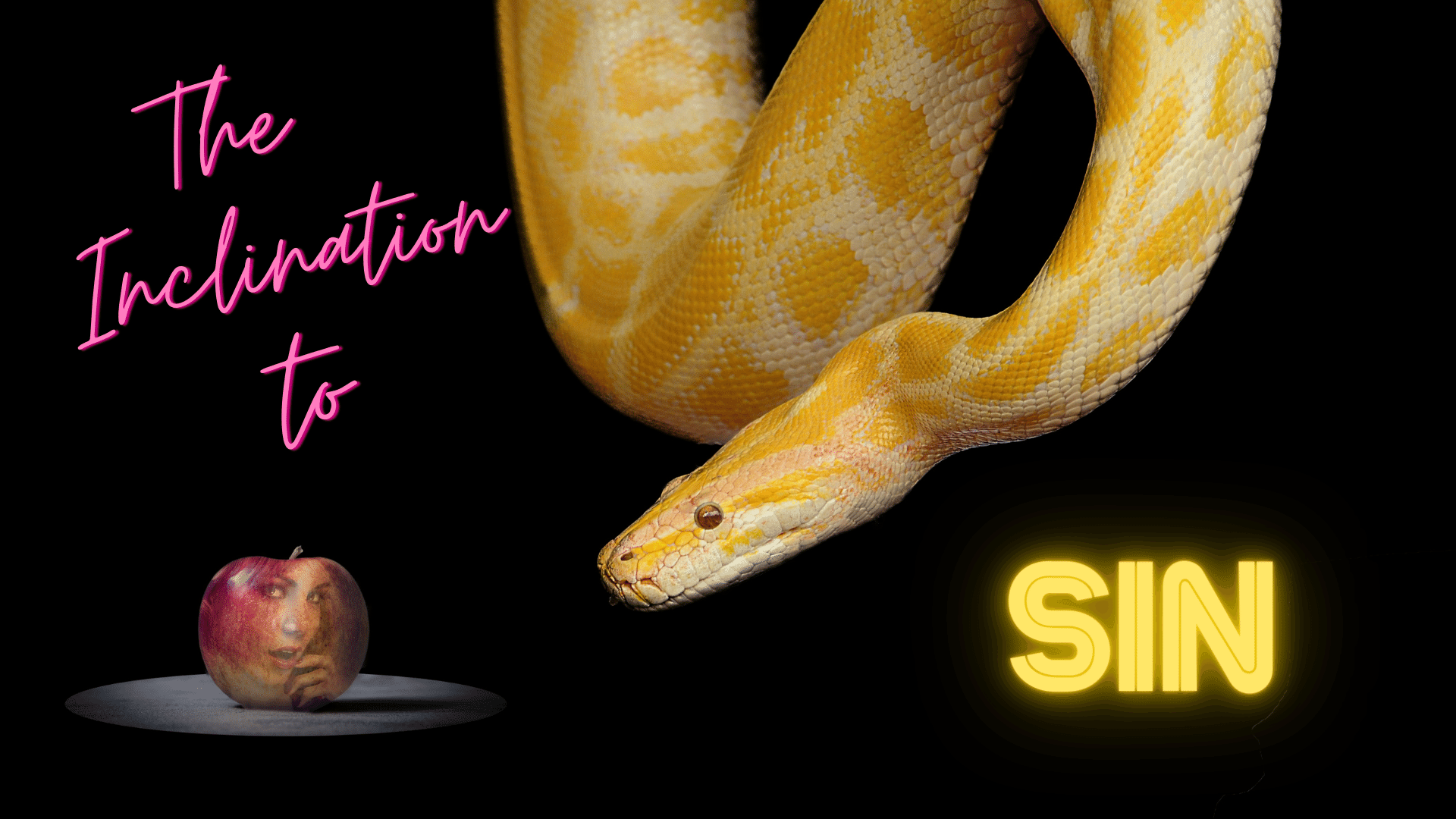 [Speaker Notes: The Inclination to Sin
Sin is the universal problem for humanity
(Romans 3:21-23), [It is why God’s redemptive work is necessary],  “But now the righteousness of God apart from the law is revealed, being witnessed by the Law and the Prophets, 22 even the righteousness of God, through faith in Jesus Christ, to all and on all who believe. For there is no difference; 23 for all have sinned and fall short of the glory of God.”
Sin is a consequence of Freedom of Choice
As God created us in His image (cf. Genesis 1:27), He allows us to determine for ourselves the direction our lives will take
This is a great gift
God calls us by the gospel, its power is not a compulsory one, it is persuasive.
(Romans 1:15-17), “So, as much as is in me, I am ready to preach the gospel to you who are in Rome also. 16 For I am not ashamed of the gospel of Christ, for it is the power of God to salvation for everyone who believes, for the Jew first and also for the Greek. 17 For in it the righteousness of God is revealed from faith to faith; as it is written, “The just shall live by faith.”
The capability of humanity to reject and rebel against God is disheartening and alarming
It is the predominate characteristic of the majority
It is something that each and everyone of us has done
It can happen in a moment
Consider how quickly sin became common to mankind]
The Inception and Spread of Sin
Rebellion and DeceitGen. 3:1-6, 8-10
Murder and LyingGen. 4:8-10
Vengeance and BoastingGen. 6:23-24
The Spread of WickednessGen. 6:5-8,11-12
God’s PromiseGen. 8:20-22
The Cycle RepeatsGen. 11:1-9
[Speaker Notes: The Inception and Spread of Sin
Rebellion and Deceit
Start with Adam and Eve in the Garden of Eden
(3:1-6), “Now the serpent was more cunning than any beast of the field which the Lord God had made. And he said to the woman, “Has God indeed said, ‘You shall not eat of every tree of the garden’?” 2 And the woman said to the serpent, “We may eat the fruit of the trees of the garden; 3 but of the fruit of the tree which is in the midst of the garden, God has said, ‘You shall not eat it, nor shall you touch it, lest you die.’ ” 4 Then the serpent said to the woman, “You will not surely die. 5 For God knows that in the day you eat of it your eyes will be opened, and you will be like God, knowing good and evil.” 6 So when the woman saw that the tree was good for food, that it was pleasant to the eyes, and a tree desirable to make one wise, she took of its fruit and ate. She also gave to her husband with her, and he ate.”
(3:8-10), “And they heard the sound of the Lord God walking in the garden in the cool of the day, and Adam and his wife hid themselves from the presence of the Lord God among the trees of the garden. 9 Then the Lord God called to Adam and said to him, “Where are you?” 10 So he said, “I heard Your voice in the garden, and I was afraid because I was naked; and I hid myself.”
Murder and Lying
Cain and Abel
(4:8-10), “Now Cain talked with Abel his brother; and it came to pass, when they were in the field, that Cain rose up against Abel his brother and killed him. 9 Then the Lord said to Cain, “Where is Abel your brother?” He said, “I do not know. Am I my brother's keeper?” 10 And He said, “What have you done? The voice of your brother's blood cries out to Me from the ground.”
Vengeance and Boasting
Lamech (The declarations of an insolent and arrogant man) Note: He boasts and equates his actions to that of his Patriarch Cain
(4:23-24), “Then Lamech said to his wives: “Adah and Zillah, hear my voice; Wives of Lamech, listen to my speech! For I have killed a man for wounding me, Even a young man for hurting me. 24 If Cain shall be avenged sevenfold, Then Lamech seventy-sevenfold.”
The Spread of Wickedness
Men gradually distanced themselves more and more from God until the corruption in the world provoked the Lord to Judgment.
(6:5-8), “Then the Lord saw that the wickedness of man was great in the earth, and that every intent of the thoughts of his heart was only evil continually. 6 And the Lord was sorry that He had made man on the earth, and He was grieved in His heart. 7 So the Lord said, “I will destroy man whom I have created from the face of the earth, both man and beast, creeping thing and birds of the air, for I am sorry that I have made them.” 8 But Noah found grace in the eyes of the Lord.”
(6:11-12), “The earth also was corrupt before God, and the earth was filled with violence. 12 So God looked upon the earth, and indeed it was corrupt; for all flesh had corrupted their way on the earth.”
God’s Promise
God’s ultimate judgment will be in that final day (He is not slack concerning His promises.
(8:20-22), “Then Noah built an altar to the Lord, and took of every clean animal and of every clean bird, and offered burnt offerings on the altar. 21 And the Lord smelled a soothing aroma. Then the Lord said in His heart, “I will never again curse the ground for man's sake, although the imagination of man's heart is evil from his youth; nor will I again destroy every living thing as I have done.   22 “While the earth remains, Seedtime and harvest, Cold and heat, Winter and summer, And day and night Shall not cease.”
The Cycle Repeats
Though God will only destroy the world again in the last day, the fact is that sin has a permanent place of influence and corruption in every generation.
(11:1-9), “Now the whole earth had one language and one speech. 2 And it came to pass, as they journeyed from the east, that they found a plain in the land of Shinar, and they dwelt there. 3 Then they said to one another, “Come, let us make bricks and bake them thoroughly.” They had brick for stone, and they had asphalt for mortar. 4 And they said, “Come, let us build ourselves a city, and a tower whose top is in the heavens; let us make a name for ourselves, lest we be scattered abroad over the face of the whole earth.” 5 But the Lord came down to see the city and the tower which the sons of men had built. 6 And the Lord said, “Indeed the people are one and they all have one language, and this is what they begin to do; now nothing that they propose to do will be withheld from them. 7 Come, let Us go down and there confuse their language, that they may not understand one another's speech.” 8 So the Lord scattered them abroad from there over the face of all the earth, and they ceased building the city. 9 Therefore its name is called Babel, because there the Lord confused the language of all the earth; and from there the Lord scattered them abroad over the face of all the earth.”]
Does Inclination Equal INevitability
The Concept of Depravity is a MythEzekiel 18:20
The Problem is Lust and EnticementJames 1:13-15; 1 Corinthians 10:13
We All Have the Capability for RighteousnessGalatians 5:16-18
Christ’s Example
Hebrews 4:14-16
[Speaker Notes: Does Inclination Equal Inevitability
The Concept of Depravity is a Myth
(Ezekiel 18:20), “The soul who sins shall die. The son shall not bear the guilt of the father, nor the father bear the guilt of the son. The righteousness of the righteous shall be upon himself, and the wickedness of the wicked shall be upon himself.”
The Problem is Lust and Enticement
God does not lead us into sin
(James 1:13-15), “Let no one say when he is tempted, “I am tempted by God”; for God cannot be tempted by evil, nor does He Himself tempt anyone. 14 But each one is tempted when he is drawn away by his own desires and enticed. 15 Then, when desire has conceived, it gives birth to sin; and sin, when it is full-grown, brings forth death.”
God gives us the ability to keep from sinning
(1 Corinthians 10:13), “No temptation has overtaken you except such as is common to man; but God is faithful, who will not allow you to be tempted beyond what you are able, but with the temptation will also make the way of escape, that you may be able to bear it.”
We All Have the Capability for Righteousness
If we cultivate the fruit of the Spirit, we can always resist the lusts of the flesh
(Galatians 5:16-18), “I say then: Walk in the Spirit, and you shall not fulfill the lust of the flesh. 17 For the flesh lusts against the Spirit, and the Spirit against the flesh; and these are contrary to one another, so that you do not do the things that you wish. 18 But if you are led by the Spirit, you are not under the law.”
Christ is Our Example in Resisting Sin
(Hebrews 4:14-16), “Seeing then that we have a great High Priest who has passed through the heavens, Jesus the Son of God, let us hold fast our confession. 15 For we do not have a High Priest who cannot sympathize with our weaknesses, but was in all points tempted as we are, yet without sin. 16 Let us therefore come boldly to the throne of grace, that we may obtain mercy and find grace to help in time of need.

Conclusion
Consequence of Sin]
Conclusion
Sin Must (Romans 3:23) and can (Romans 6:22-23) be dealt with!

Praise be to God!
[Speaker Notes: Conclusion:
Sin Must Be Dealt With
(Romans 3:23), “for all have sinned and fall short of the glory of God.”
Though Sin brings Death, the Consequences of Sin can be avoided
(Romans 6:23), “But now having been set free from sin, and having become slaves of God, you have your fruit to holiness, and the end, everlasting life. 23 For the wages of sin is death, but the gift of God is eternal life in Christ Jesus our Lord.”]